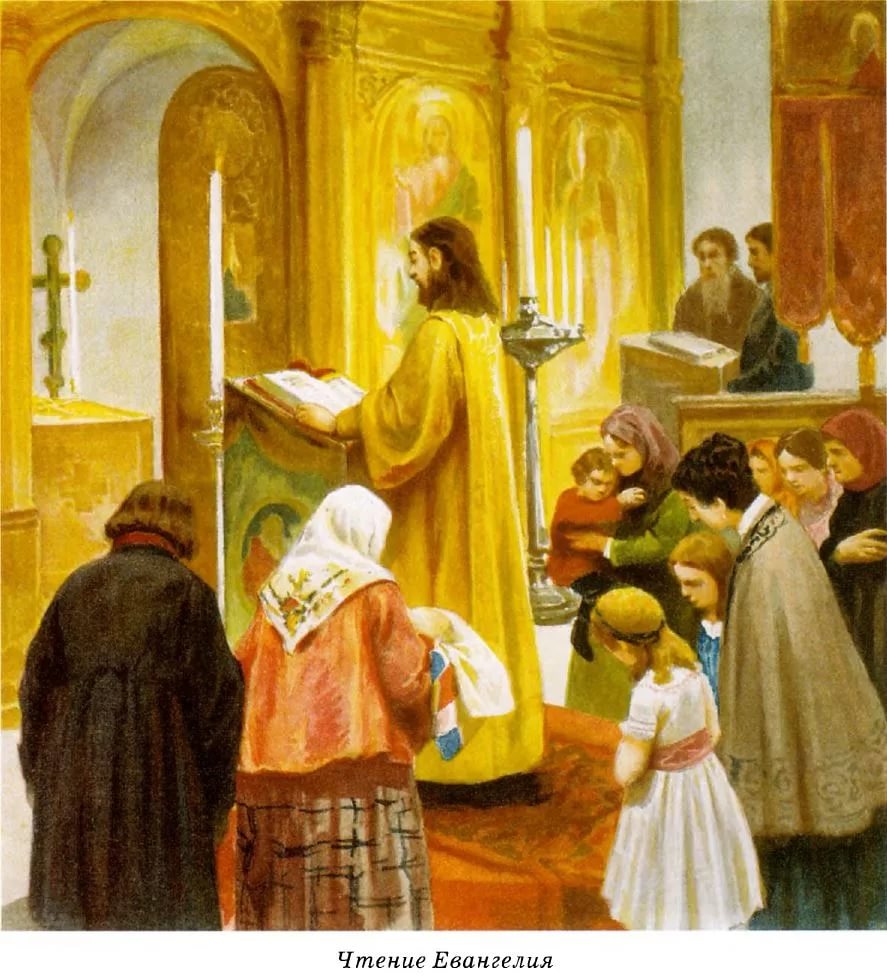 Урок 19. 
Церковно-славянский язык
Церковнославянский язык - это древний славянский язык, который использовался в богослужениях и письменности Русской Православной Церкви. Он имеет богатую историю и сыграл важную роль в развитии русской культуры и духовности.
VV
Что такое церковнославянский язык?
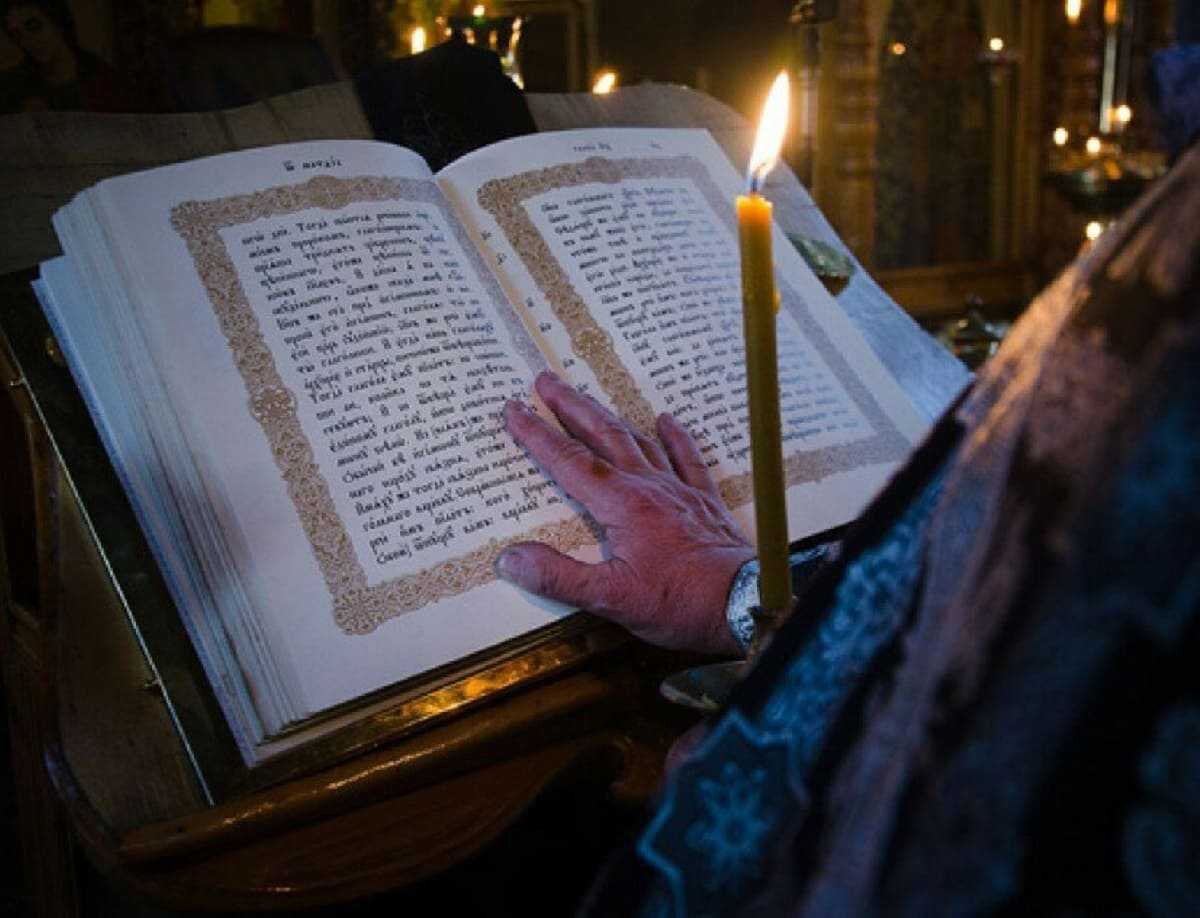 Древний славянский язык
Язык богослужений
1
2
Он использовался в богослужениях и литературе Русской Православной Церкви на протяжении многих веков.
Церковнославянский язык - это древнейшая форма славянского письменного языка, возникшая в IX веке.
Сохранение традиции
3
Церковнославянский язык сыграл важную роль в сохранении и передаче православной культуры и традиций.
Прочитайте учебник и дайте определение терминам
Обращение к Богу с просьбами, благодарностью или прославлением
Обращение к Богу с просьбами, благодарностью или прославлением
Религиозная песня, исполняемая во время богослужения
Обращение к Богу с просьбами, благодарностью или прославлением
Религиозная песня, исполняемая во время богослужения
Религиозное песнопение, входящее в состав Книги Псалмов
Обращение к Богу с просьбами, благодарностью или прославлением
Религиозная песня, исполняемая во время богослужения
Религиозное песнопение, входящее в состав Книги Псалмов
Сборник псалмов, часть Библии
Обращение к Богу с просьбами, благодарностью или прославлением
Религиозная песня, исполняемая во время богослужения
Религиозное песнопение, входящее в состав Книги Псалмов
Сборник псалмов, часть Библии
Человек, занимающийся распространением религии, в данном случае - христианства
Происхождение церковнославянского языка
Глаголица
Кириллица
Древнеболгарский
Первая славянская азбука, созданная Кириллом и Мефодием в IX веке.
Позднее на основе глаголицы была создана более простая и удобная кириллица.
Церковнославянский язык основывается на древнеболгарском - первом литературном языке славян.
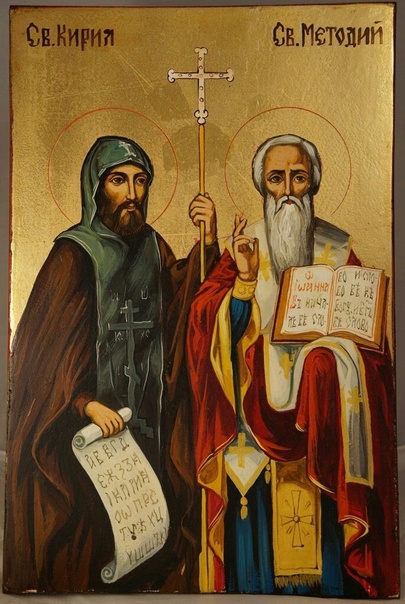 Заслуги Кирилла и Мефодия
Создание письменности
1
Святые братья Кирилл и Мефодий разработали первую славянскую письменность - глаголицу, которая легла в основу церковнославянского языка.
Перевод Священного Писания
2
Они перевели Библию и богослужебные книги на славянский язык, сделав их доступными для славянских народов.
Распространение христианства
3
Как просветители и миссионеры, Кирилл и Мефодий способствовали распространению христианства среди славянских народов.
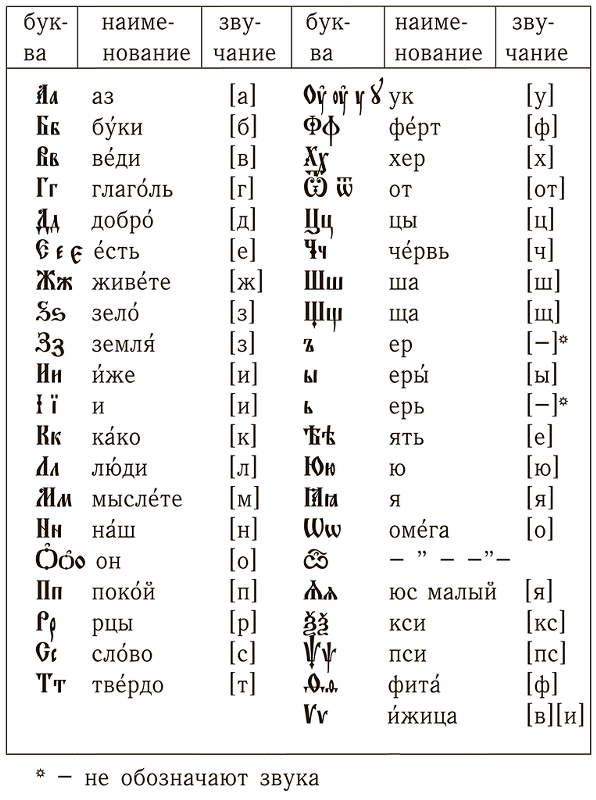 Особенности церковнославянского алфавита
Буквы
Диакритические знаки
Церковнославянский алфавит состоит из 43 букв, многие из которых имеют особые формы и названия.
Обилие надстрочных знаков, указывающих на произношение, ударение и количество звуков.
Численные значения
Каллиграфия
Буквы алфавита также обозначают цифры, что важно для понимания церковнославянских текстов.
Церковнославянские рукописи отличаются красивым, орнаментированным почерком и миниатюрами.
Попробуйте прочесть
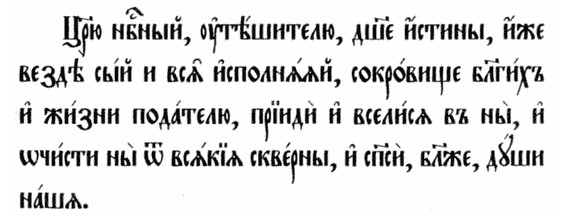 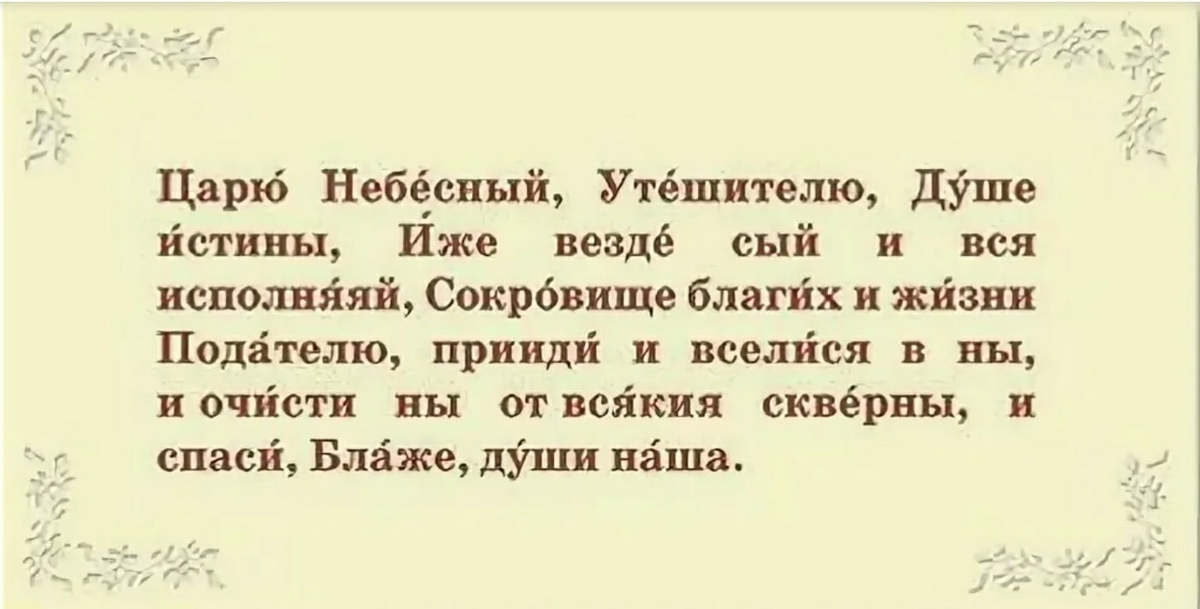 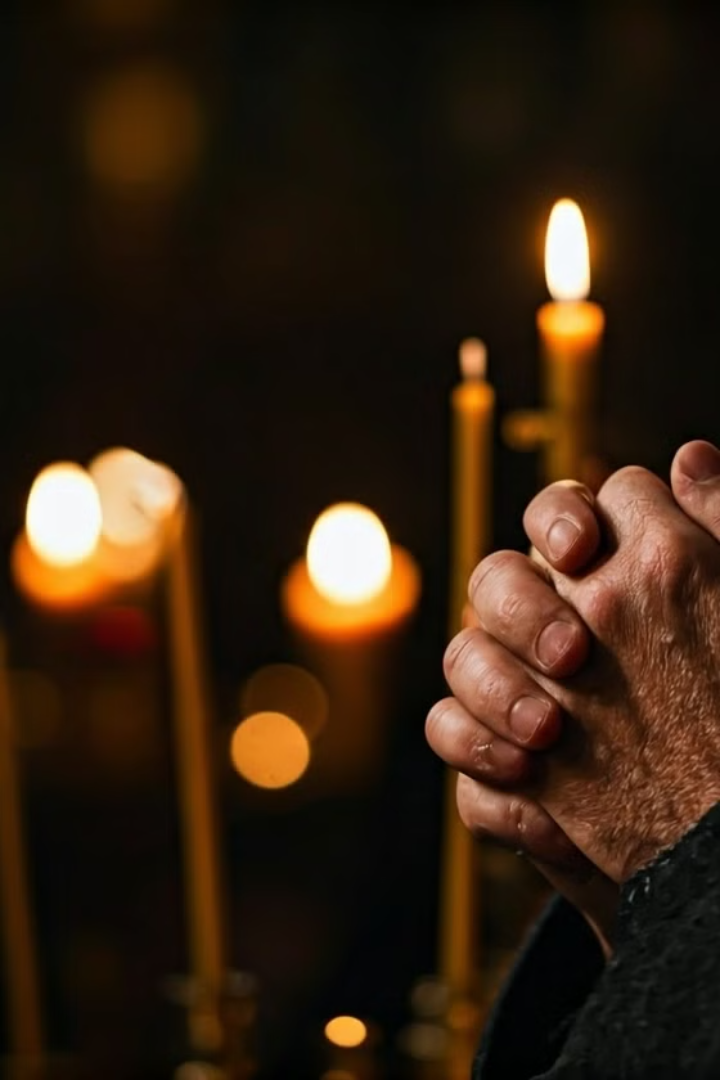 Чтение и понимание церковнославянских текстов
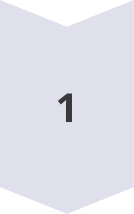 Изучение азбуки
Знание букв и их названий является основой для чтения церковнославянских текстов.
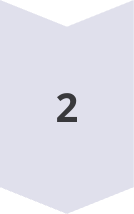 Понимание структуры
Изучение грамматики, синтаксиса и специфической лексики церковнославянского языка.
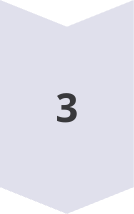 Практика чтения
Регулярное чтение церковных книг и текстов помогает совершенствовать навыки.
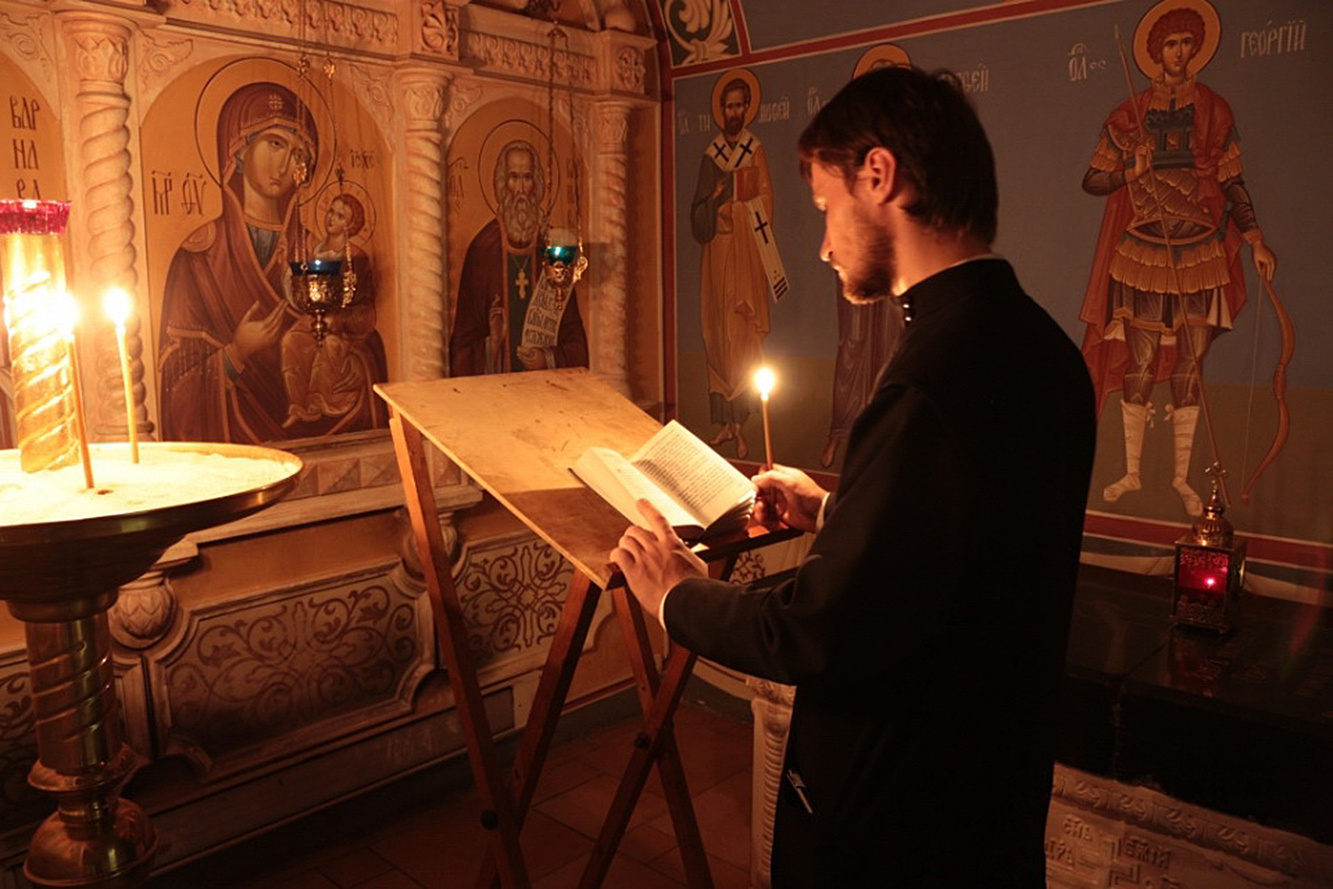 Практическое применение церковнославянского
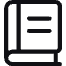 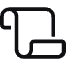 Богослужение
Церковная литература
Церковнославянский используется во время богослужений в Русской Православной Церкви.
Библия, молитвословы, псалтири и другие книги издаются на церковнославянском языке.
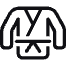 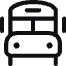 Церковное искусство
Преподавание
Церковнославянский язык используется в церковной музыке, иконописи и каллиграфии.
Изучение церковнославянского языка входит в программу подготовки священнослужителей.
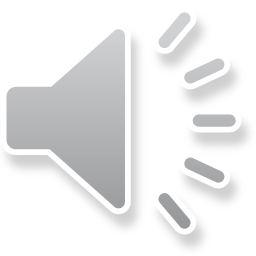 Молитва “Отче наш” на церковнославянском языке
Прослушайте и ответьте на вопросы:
В Чем особенность этого языка
 Где вы могли его услышать
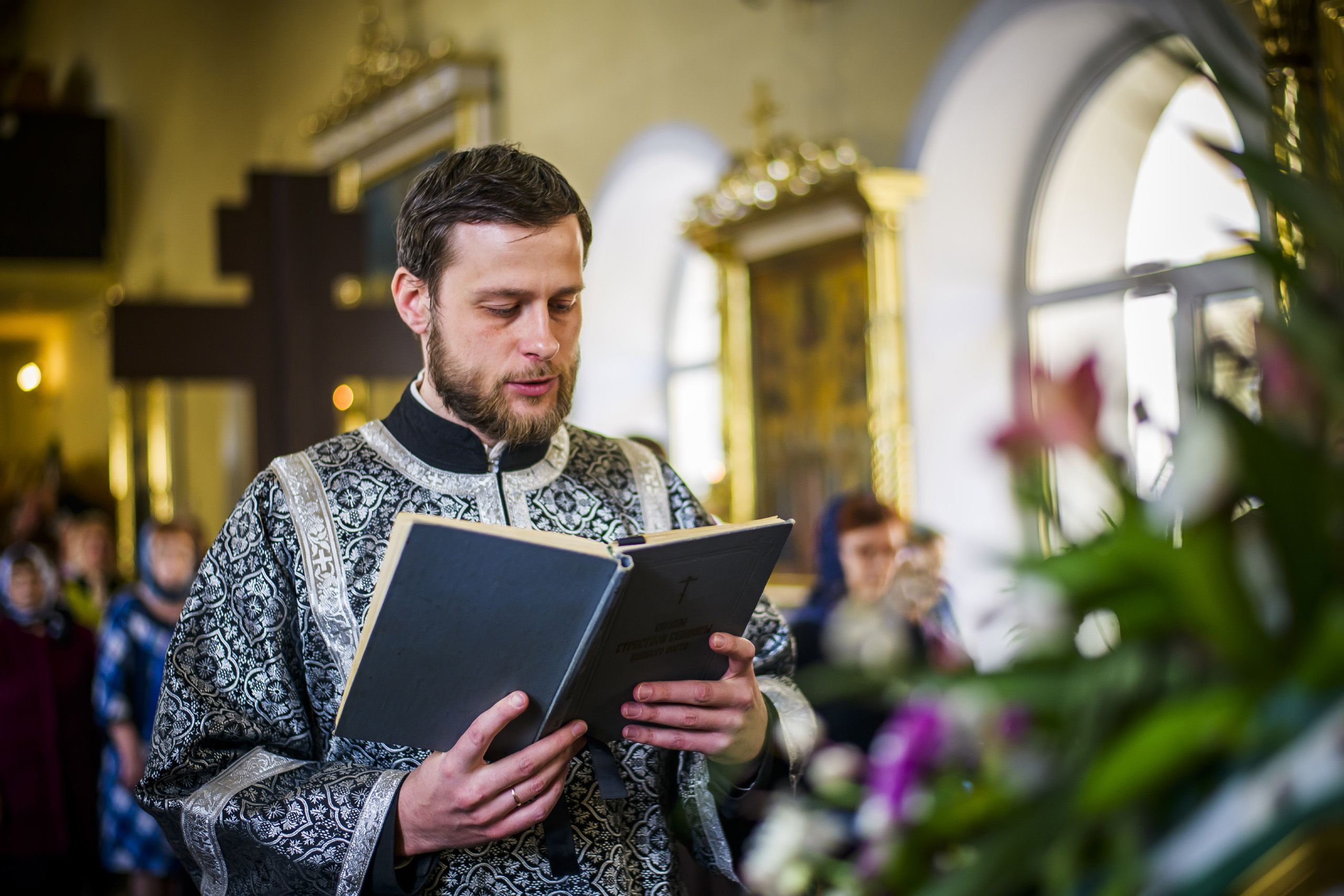 Почему в храмах используют церковнославянский язык
Традиция
Единство
Сакральность
Использование церковнославянского языка в богослужении имеет многовековую традицию в Русской Православной Церкви.
Церковнославянский язык объединяет всех православных христиан, независимо от национальности.
Церковнославянский воспринимается как священный, возвышенный язык богослужения.
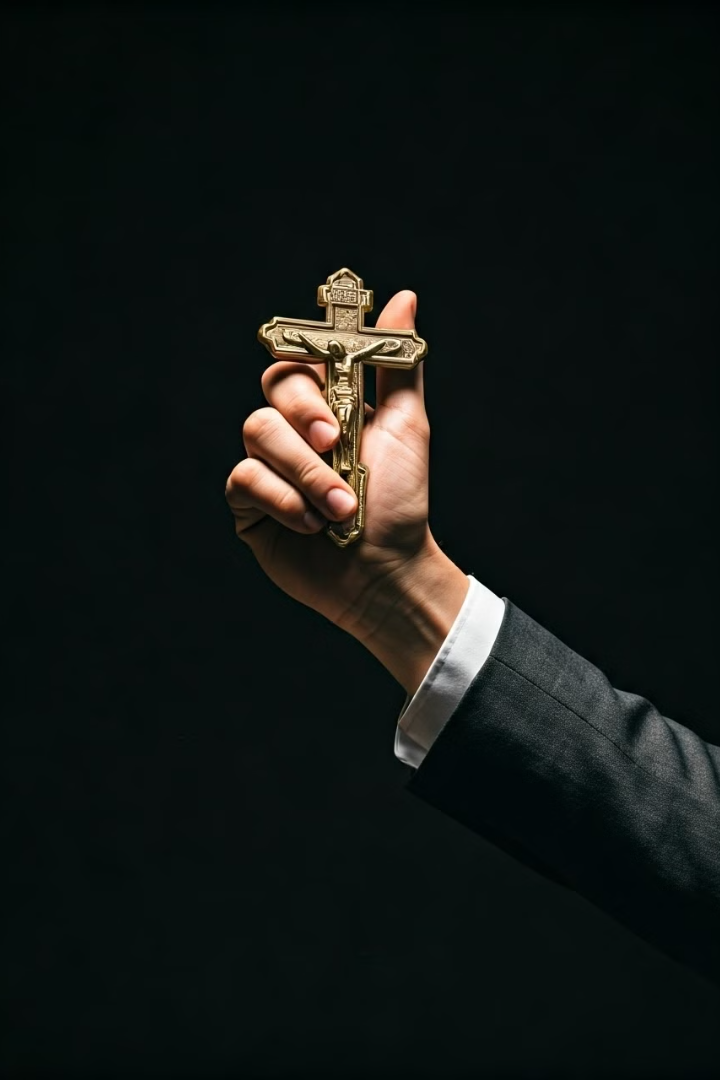 Заключение и вопросы
Церковнославянский язык - это неотъемлемая часть православной традиции и культуры. Он продолжает играть важную роль в духовной жизни верующих, сохраняя связь поколений и передавая богатое наследие Русской Церкви.